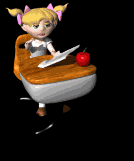 CELL Jeopardy-study Venns also!
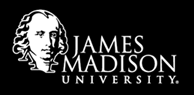 List three parts that are in ALL cells (don’t use cytosol)
Plasma membrane, ribosomes, DNA,
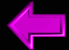 [Speaker Notes: Category 1 - 10]
What structure takes up a huge
 portion of the plant cell?
Central vacuole
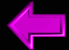 [Speaker Notes: Category 1 - 20]
DAILY DOUBLE
Dense area created from a lot of rRNA producting ribosomes
nucleolus
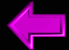 What maintatins the shape of the nucleus?
Nuclear lamina
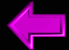 What is the main reason cells can not
 get too big?
Not enough surface area for the volume
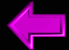 List 4 organelles in order in the pathway of a protein destined to be secreted starting with the nucleus
Nucleus, rough ER, golgi, plasma membrane
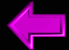 A cell that does a lot of bacteria eating
 (phagocytosis) would have a lot of 
what part?
lysosomes
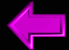 List a  structures present in animal cells that 
Are not in plants
Centriole
 (lysosome)
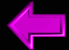 Which ribosomes make proteins
 that are used within the cell?
Free ribosomes
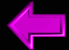 Which ribosomes make proteins that are 
To be secreted outside the cell?
Bound ribosomes (on Rough ER)
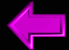 Synthesizes oils, phospholipids, and steroids
Smooth ER
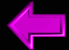 Direction of substances traveling through
Golgi apparatus.
Cis to trans
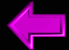 Which organelle might an alcoholic
Have a lot of?
Smooth ER
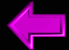 Cell organelle which contains 
hydrolytic enzymes
lysosome
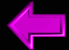 What structure do prokaryotes use to 
do the jobs  that are done by the
 endomembrane organelles?
Plasma membrane!
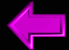 Cell organelle that modifies both proteins and polysaccharides .
Golgi apparatus
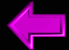 Transforms the energy of glucose into ATP
mitochondrion
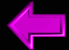 What structures (besides the Nucleus) contain their own DNA and 
Ribosomes?
Mitochondrion and chloroplast
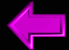 Grana, thylakoids, and stroma are all found in
chloroplasts
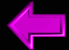 Transfers H to O2 to make a substance that is then broken down into water.
peroxisome
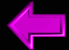 What do motor proteins work with to provide for motion in cells
cytoskeleton
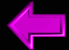 What structure creates the 
endomembrane system?
Rough ER
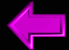 Converts light energy to chemical energy
chloroplast
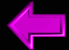 What settles out first in cell fractionation?
nucleus
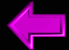 What settles out after the nucleus in cell fractionation?
Mitochondrion and chloroplasts
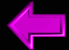 What are the three parts of the cytoskeleton?
Microfilament
Microtubule
Intermediate filament